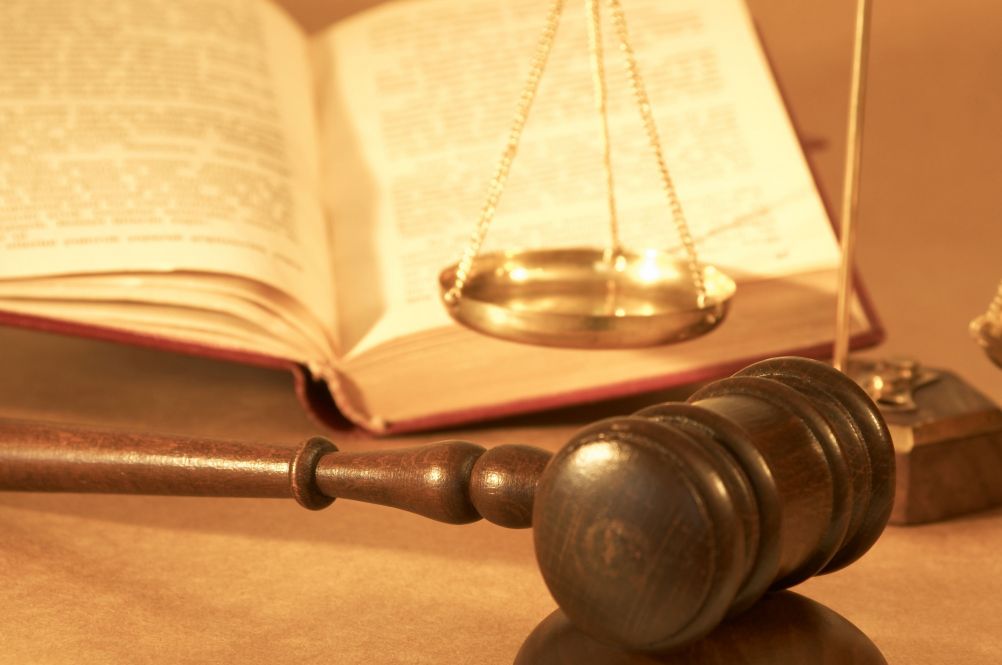 Правонарушения 
и юридическая
ответственность
Вопрос урока:
Почему государство устанавливает специальное наказание за совершение правонарушения?
Правонарушение –
Правонарушение – деяние 
(действие / бездействие)
Виновное
Общественно опасное
Противоправное
Дееспособного лица
Правонарушение – 
это виновное противоправное общественно опасное деяние дееспособного лица
Виды 
правонарушений
преступление
проступок
Проступок – 
это правонарушение, которое отличается малой степенью наносимого общественного вреда
Преступление – 
это правонарушение, которое отличается высокой степенью наносимого общественного вреда
Определите ситуации в качестве проступка или преступления
Дмитрий Сонин, 20 лет, торопясь в зоомагазин, перебежал улицу перед близко идущим транспортом, хотя в 20 метрах находился подземный переход.
Десятиклассник Сергей шел домой. На пустынной улице к нему подошли двое подвыпивших ребят, Вадим и Игорь. Они начали оскорблять его, жестоко избили и нанесли ему несколько ножевых ранений, затем скрылись в неизвестном направлении.
Классифицируйте указанные противоправные деяния на проступки и преступления
грабеж
торговля с рук в неустановленных местах 
кража 
невыполнение договора 
неоплаченный проезд в транспорте 
вымогательство 
повреждение телефона-автомата 
мошенничество
"Каково твоё деяние, таково и воздаяние"
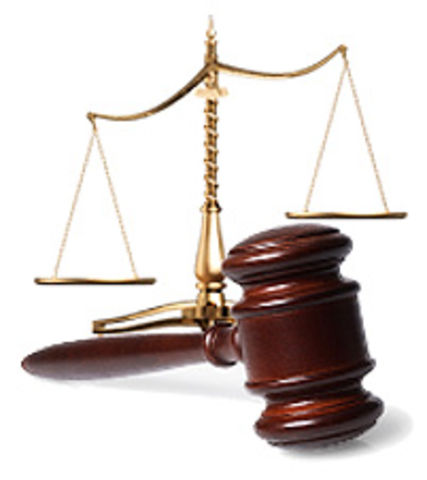 Юридическая ответственность – 
это ответственность за совершенное правонарушение, т.е. это ответственность перед законом, выраженная в форме наказания.
Виды юридической ответственности
Виды юридической ответственности
Выберите ситуации, за которые наступает уголовная ответственность
Подростки залезли в чужой автомобиль и катались по городу. 
Друзья решили посмотреть, как устроено ружье, купленное отцом одного из них. Играя, один направил ружье на другого и нажал курок. Неожиданно для обоих ружье выстрелило, один из подростков погиб. 
Играя мячом во дворе, подросток разбил стекло.
На перемене подросток зашел в раздевалку и забрал понравившуюся чужую меховую шапку. 
Подростки курили в школьном туалете.
Не успев подготовиться к контрольной работе, подросток позвонил директору школы и сообщил, что в школе заложена бомба. 
Подросток остановил первоклассника и потребовал у него денег. 
Подросток перебежал улицу на запрещающий сигнал светофора.
Вопрос урока:
Почему государство устанавливает специальное наказание за совершение правонарушения?
Домашнее задание:
§ 10, найти крылатые фразы и стихи, относящиеся к понятиям «правонарушение» и «юридическая ответственность»